CS440/ECE448 Lecture 20:Hidden Markov Models
Slides by Svetlana Lazebnik, 11/2016
Modified by Mark Hasegawa-Johnson, 3/2019
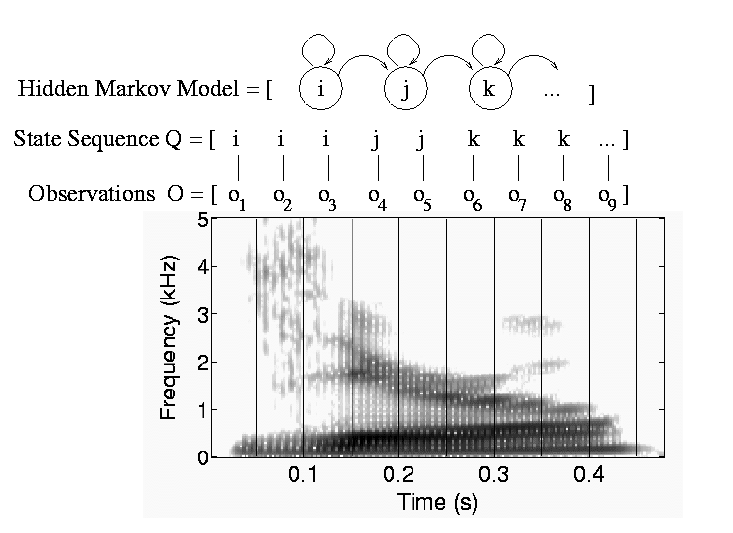 Probabilistic reasoning over time
So far, we’ve mostly dealt with episodic environments
Exceptions: games with multiple moves, planning
In particular, the Bayesian networks we’ve seen so far describe static situations
Each random variable gets a single fixed value in a single problem instance
Now we consider the problem of describing probabilistic environments that evolve over time
Examples: robot localization, human activity detection, tracking, speech recognition, machine translation,
Hidden Markov Models
At each time slice t, the state of the world is described by an unobservable variable Xt and an observable evidence variable Et
Transition model: distribution over the current state given the whole past history:P(Xt | X0, …, Xt-1) = P(Xt | X0:t-1) 
Observation model: P(Et | X0:t, E1:t-1)
…
X2
Xt-1
Xt
X0
X1
E2
Et-1
Et
E1
Hidden Markov Models
Markov assumption (first order)
The current state is conditionally independent of all the other states given the state in the previous time step
What does P(Xt | X0:t-1) simplify to?
	P(Xt | X0:t-1) = P(Xt | Xt-1) 
Markov assumption for observations
The evidence at time t depends only on the state at time t
What does P(Et | X0:t, E1:t-1)  simplify to?
	 P(Et | X0:t, E1:t-1)  = P(Et | Xt)
…
X2
Xt-1
Xt
X0
X1
E2
Et-1
Et
E1
Example
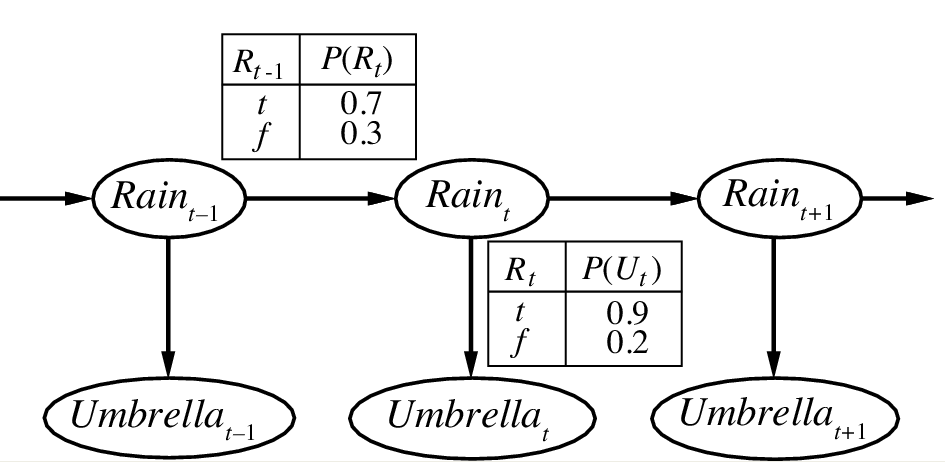 state
evidence
[Speaker Notes: The example is described in Section 15.1.1]
Example
Transition model
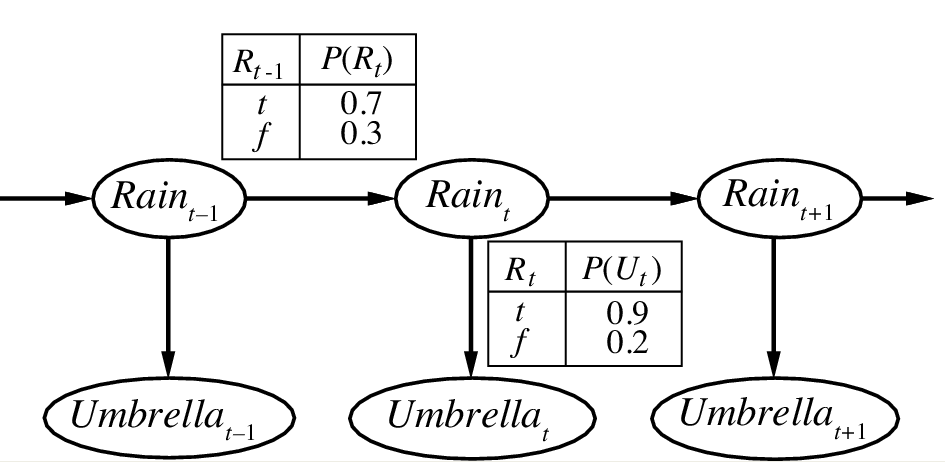 state
evidence
Observation model
[Speaker Notes: The example is described in Section 15.1.1]
An alternative visualization
U=T: 0.9
U=F: 0.1
0.3
0.7
R=T
R=F
U=T: 0.2
U=F: 0.8
0.7
0.3
Observation (emission) probabilities
Transition probabilities
[Speaker Notes: The example is described in Section 15.1.1]
Another example
States: X = {home, office, cafe}
Observations: E = {sms, facebook, email}
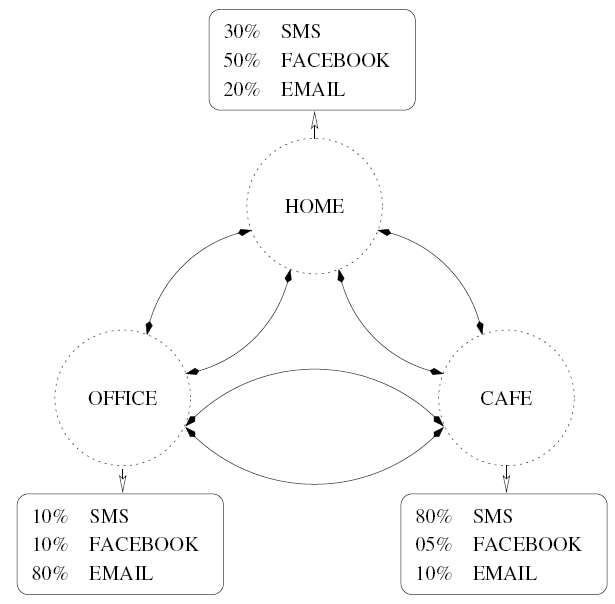 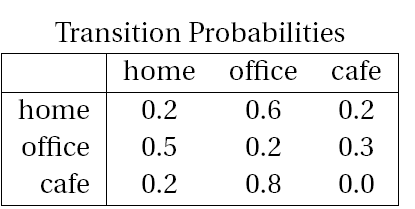 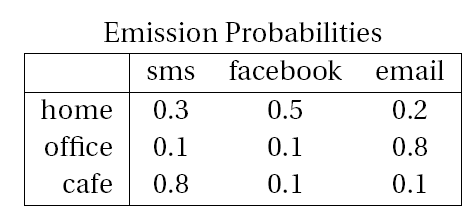 Slide credit: Andy White
The Joint Distribution
Transition model: P(Xt | X0:t-1) = P(Xt | Xt-1) 
Observation model: P(Et | X0:t, E1:t-1)  = P(Et | Xt) 
How do we compute the full joint P(X0:t, E1:t)?
…
X2
Xt-1
Xt
X0
X1
E2
Et-1
Et
E1
Review: Bayes net inference
Inference: 
Trees: Sum-Product Algorithm (Textbook: “Variable Elimination” Algorithm)
Other Nets: Junction Tree Algorithm (Textbook: ”Join Tree” Algorithm)
In General: NP-Complete, because clique size = graph size in general
Parameter learning
Fully observed: Count # times each event occurs
Partially observed: Expectation-Maximization algorithm
Estimate Probability of each event at each time
E[# times event occurs] = sum_t(Probability event occurs at time t)
Sum-Product Algorithm for HMMs
An HMM is a tree!
For example, suppose we want to find P(X3|E1,E2,E3)
Product: P(X0,X1,E1)=P(X0)P(X1|X0)P(E1|X1)
Sum: P(X1|E1)=P(X1,E1)/P(E1)
Product: P(X1,X2,E2|E1)=P(X1|E1)P(X2|X1)P(E2|X2)
Sum: P(X2|E1,E2)=P(X2,E2|E1)/P(E2|E1)
…
…
X2
Xt-1
Xt
X0
X1
E2
Et-1
Et
E1
HMM inference tasks
Filtering: what is the distribution over the current state Xt given all the evidence so far, e1:t ?
The forward algorithm = sum-product algorithm for Xt given e1:t
Query variable
…
…
Xk
Xt-1
Xt
X0
X1
Ek
Et-1
Et
E1
Evidence variables
HMM inference tasks
Filtering: what is the distribution over the current state Xt given all the evidence so far, e1:t ?
Smoothing: what is the distribution of some state Xk given the entire observation sequence e1:t?
The forward-backward algorithm = sum-product algorithm for Xk given e1:t, when 1 < k < t
Xk = query variable, unknown, need to consider all its possible values
E1:t = evidence variables, known, only need to consider the given values
…
…
Xk
Xt-1
Xt
X0
X1
Ek
Et-1
Et
E1
HMM inference tasks
Filtering: what is the distribution over the current state Xt given all the evidence so far, e1:t ?
Smoothing: what is the distribution of some state Xk given the entire observation sequence e1:t?
Evaluation: compute the probability of a given observation sequence e1:t
…
…
Xk
Xt-1
Xt
X0
X1
Ek
Et-1
Et
E1
HMM inference tasks
Filtering: what is the distribution over the current state Xt given all the evidence so far, e1:t
Smoothing: what is the distribution of some state Xk given the entire observation sequence e1:t?
Evaluation: compute the probability of a given observation sequence e1:t
Decoding: what is the most likely state sequence X0:t given the observation sequence e1:t?
The Viterbi algorithm
…
…
Xk
Xt-1
Xt
X0
X1
Ek
Et-1
Et
E1
HMM Learning and Inference
Inference tasks
Filtering: what is the distribution over the current state Xt given all the evidence so far, e1:t
Smoothing: what is the distribution of some state Xk given the entire observation sequence e1:t?
Evaluation: compute the probability of a given observation sequence e1:t
Decoding: what is the most likely state sequence X0:t given the observation sequence e1:t?
Learning
Given a training sample of sequences, learn the model parameters (transition and emission probabilities)
EM algorithm
Applications of HMMs
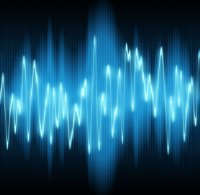 Speech recognition HMMs:
Observations are acoustic signals (continuous valued)
States are specific positions in specific words (so, tens of thousands)

Machine translation HMMs:
Observations are words (tens of thousands)
States are translation options

Robot tracking:
Observations are range readings (continuous)
States are positions on a map (continuous)
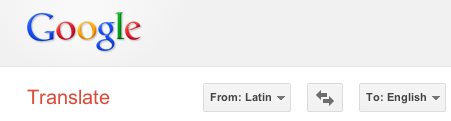 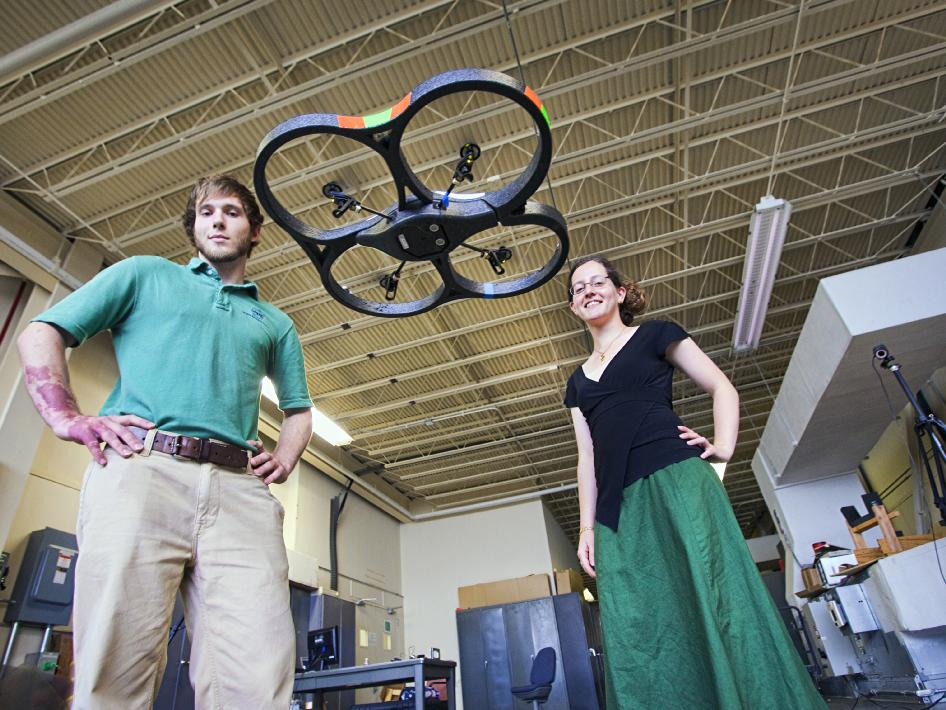 Source: Tamara Berg
[Speaker Notes: HMMs are used all over the place. They’re used for speech recognition in HMMs. Here observations are acoustic signals, states are phonemes in words. HMMs are used for machine translation where observations are words and states are translation options (ie what word in german should we translate this word in english to?) in robot tracking hmm’s are used to localize where the robot is located in space. Here observations are range readings and states are positions on a map. We’ll see some of these examples in a little more depth later.]
Application of HMMs: Speech recognition
“Noisy channel” model of speech
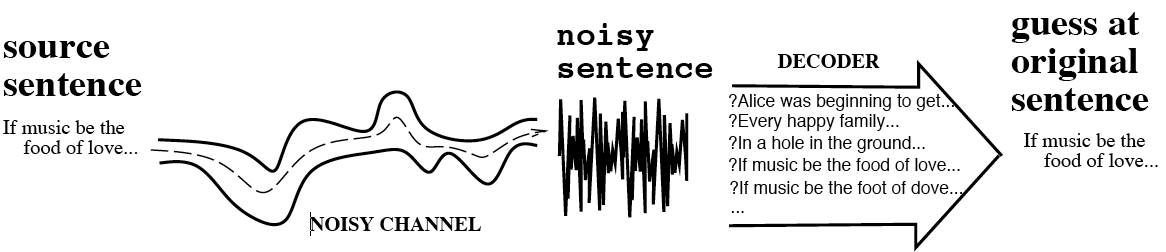 Speech feature extraction
Acoustic wave form
Sampled at 8KHz, quantized to 8-12 bits
Amplitude
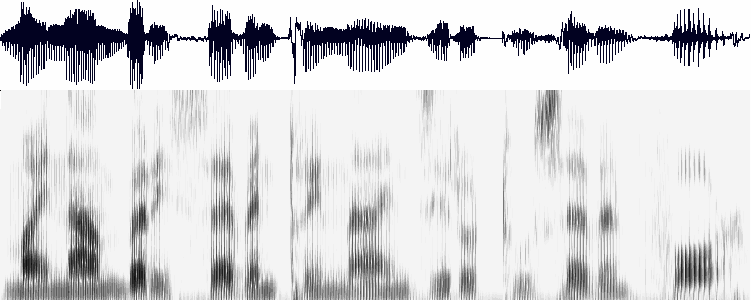 Spectrogram
Frequency
Time
Frame
(10 ms or 80 samples)
Feature vector
~39 dim.
Speech feature extraction
Acoustic wave form
Sampled at 8KHz, quantized to 8-12 bits
Amplitude
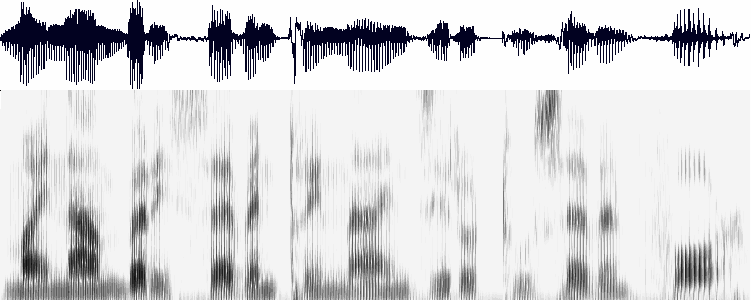 Spectrogram
Frequency
Time
Frame
(10 ms or 80 samples)
Feature vector
~39 dim.
Phonetic model
Phones: speech sounds
Phonemes: groups of speech sounds that have a unique meaning/function in a language (e.g., there are several different ways to pronounce “t”)
Phonetic model
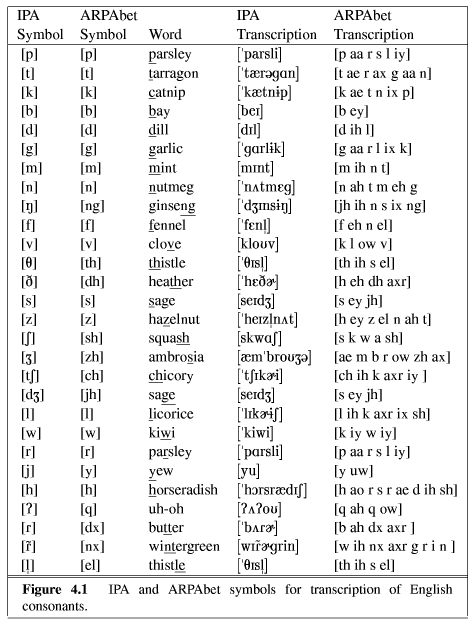 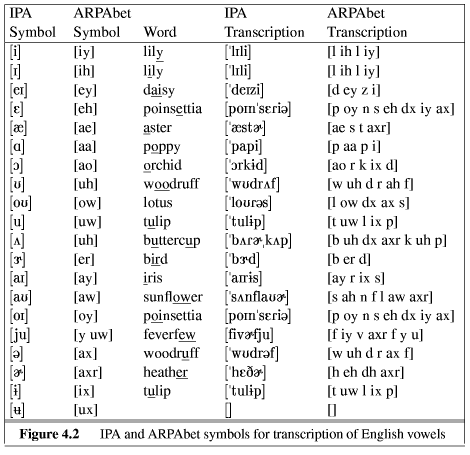 HMM models for phones
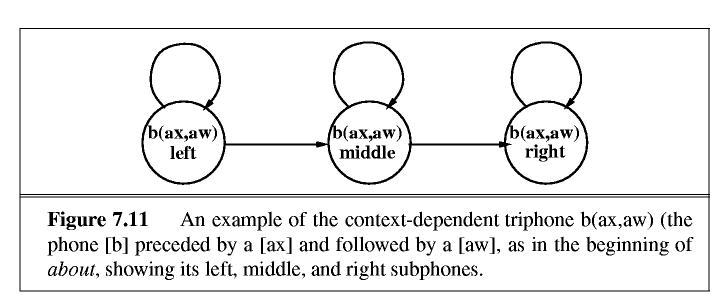 HMM models for words
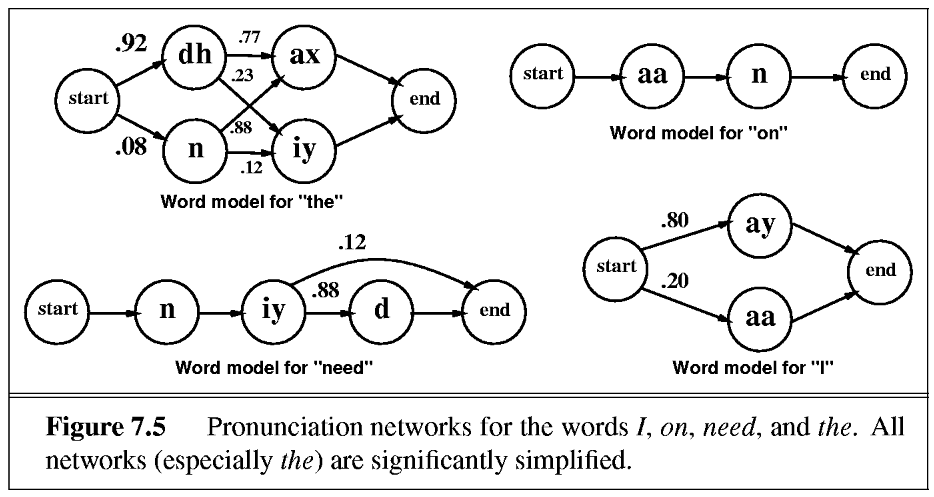 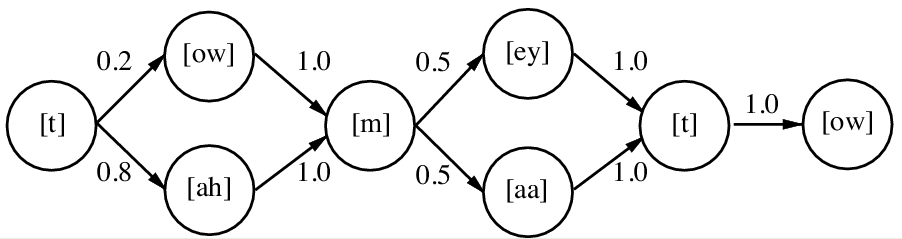 Putting words together
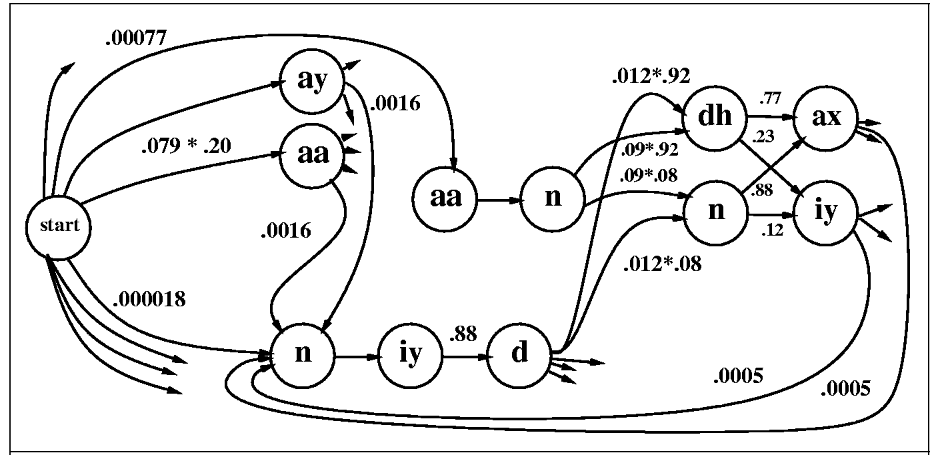 Given a sequence of acoustic features, how do we find the corresponding word sequence?
The Viterbi Algorithm
…
X2
Xt-1
Xt
X0
X1
E2
Et-1
Et
E1
Decoding with the Viterbi algorithm
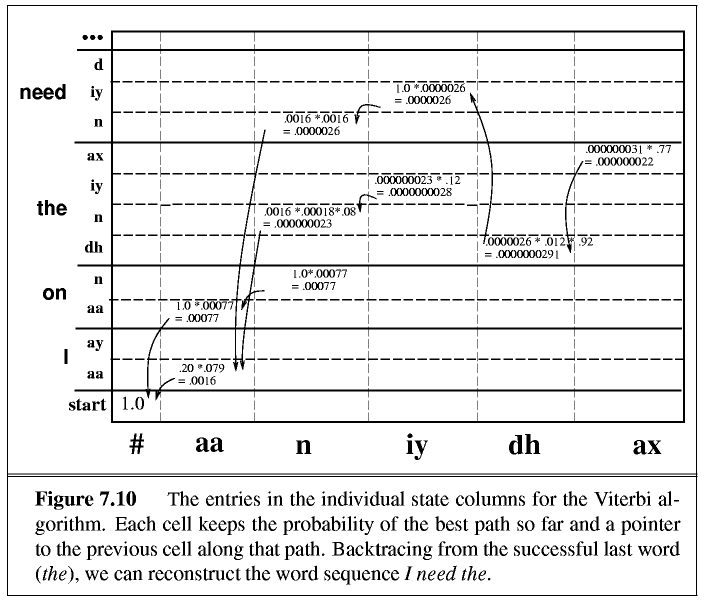 For more information
CS 447: Natural Language Processing
ECE 417: Multimedia Signal Processing
ECE 594: Mathematical Models of Language
Linguistics 506: Computational Linguistics
D. Jurafsky and J. Martin, “Speech and Language Processing,” 2nd ed., Prentice Hall, 2008